Matemática
07/07/2020
Actividad
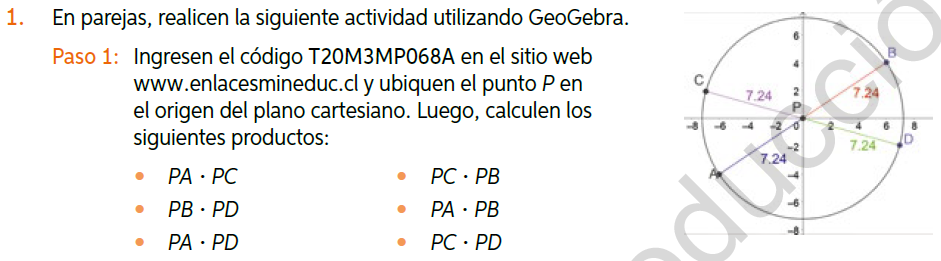 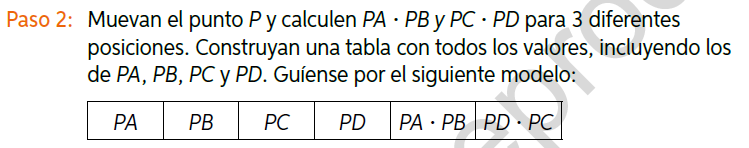 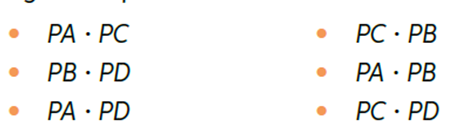 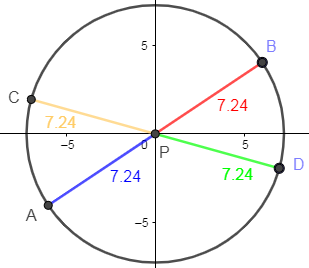 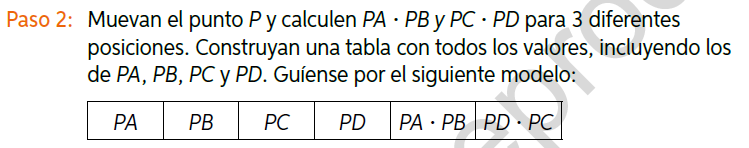 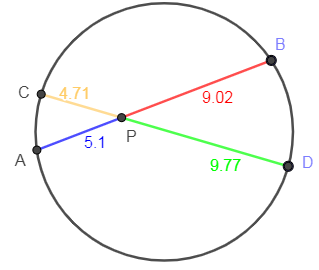 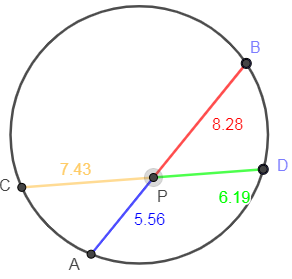 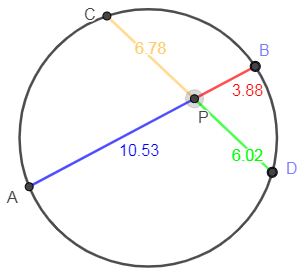 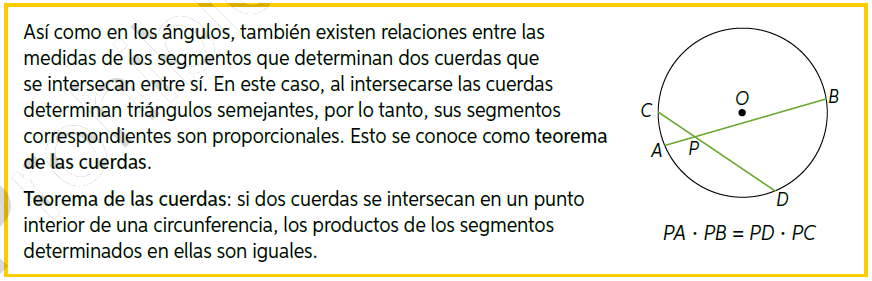 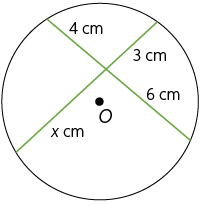 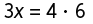 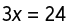 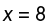 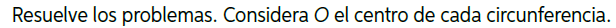 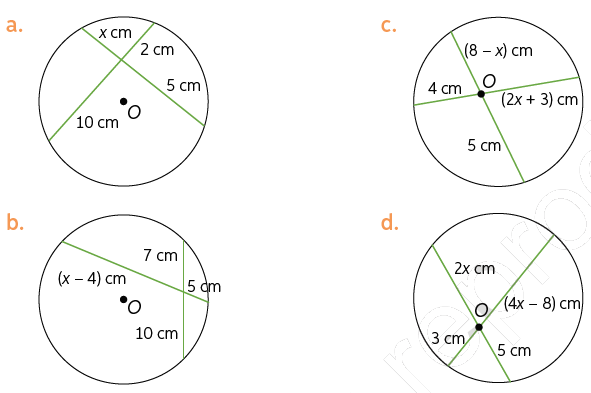 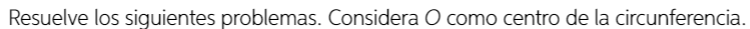 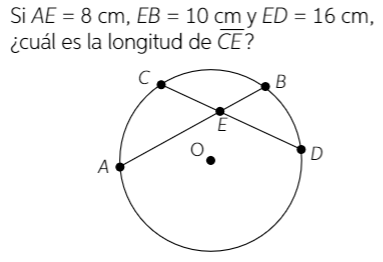 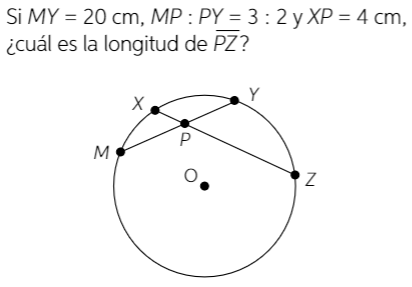 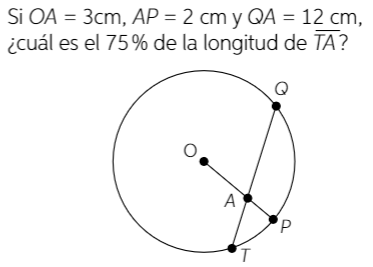 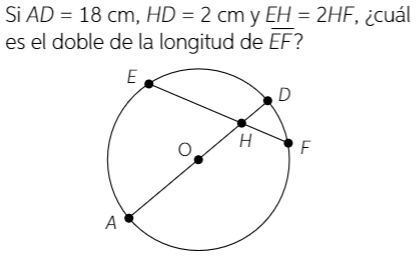 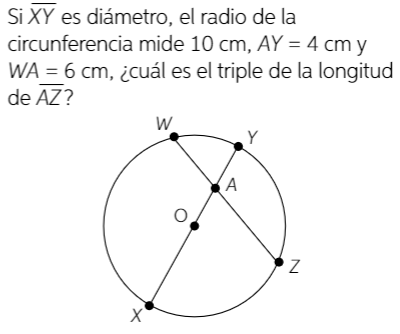 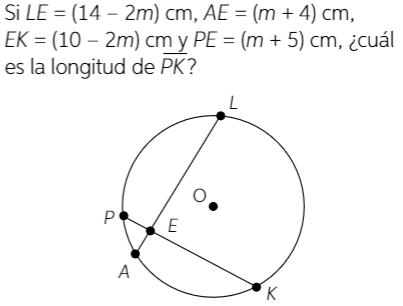 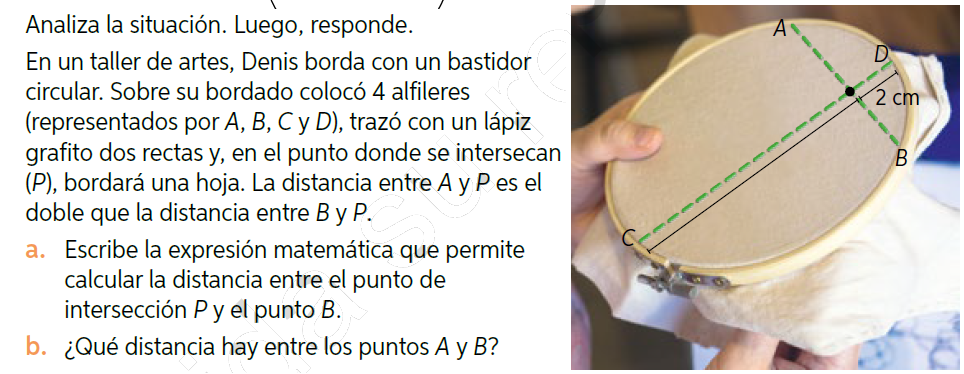